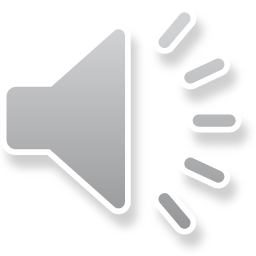 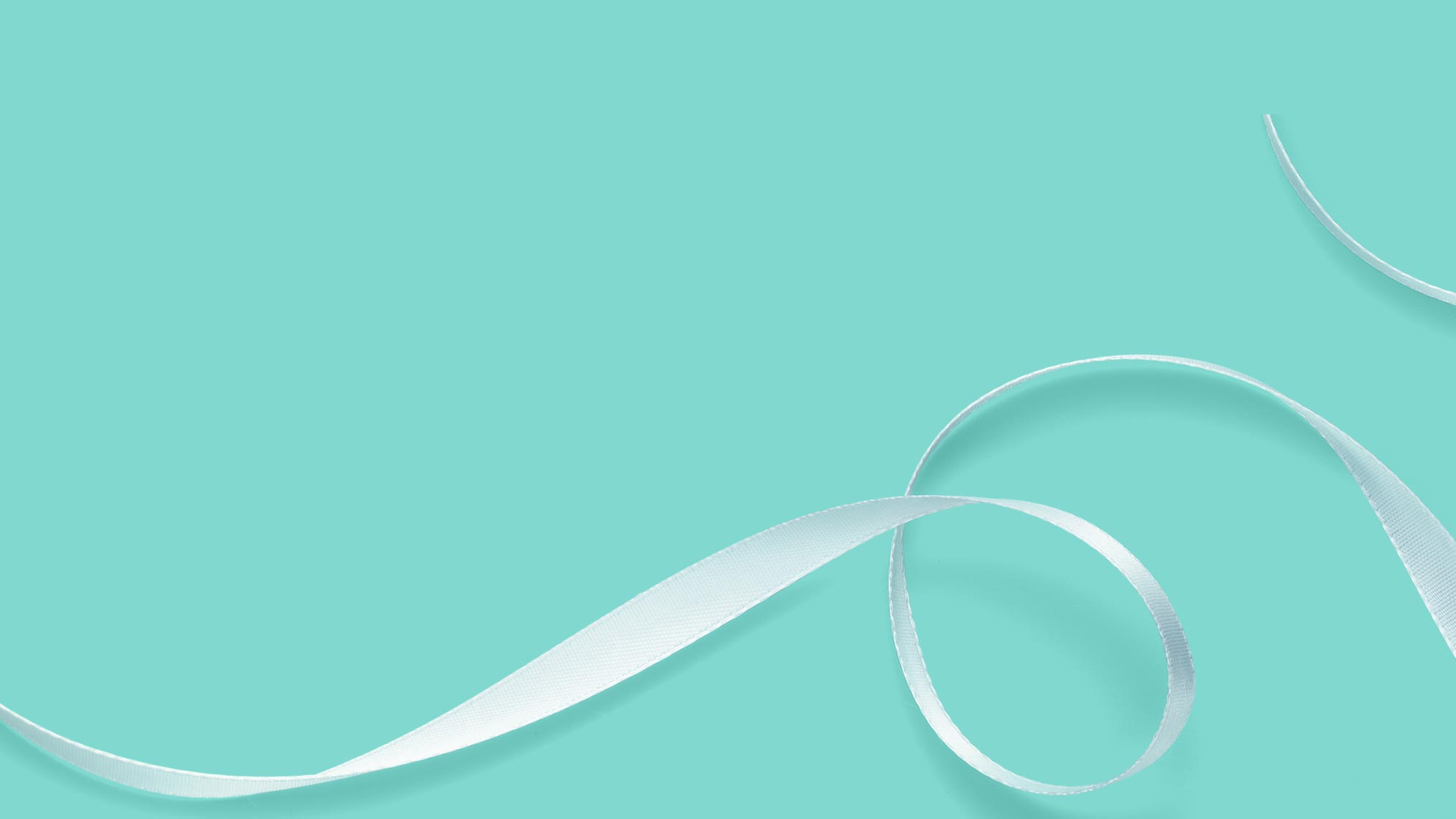 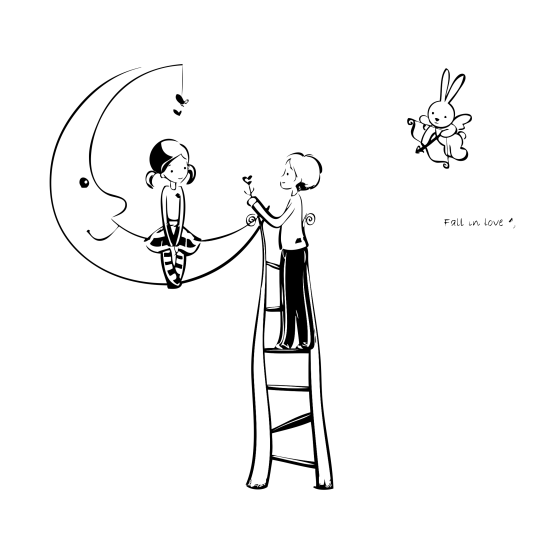 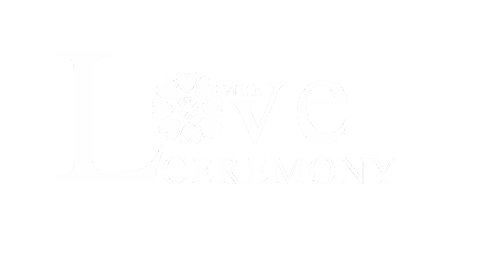 感谢你出现在我生命里
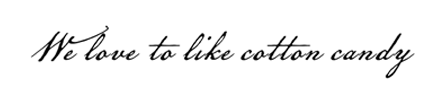 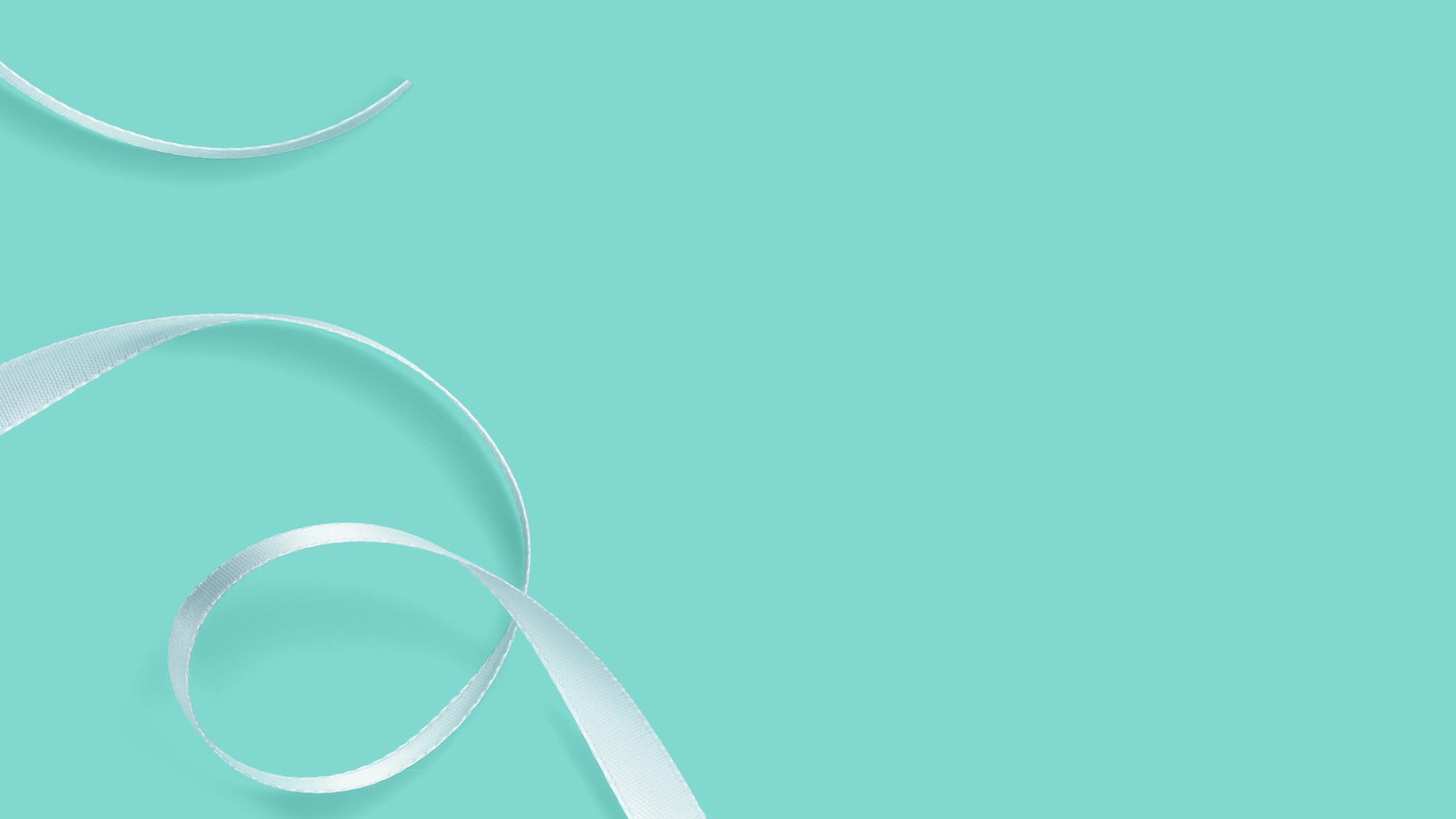 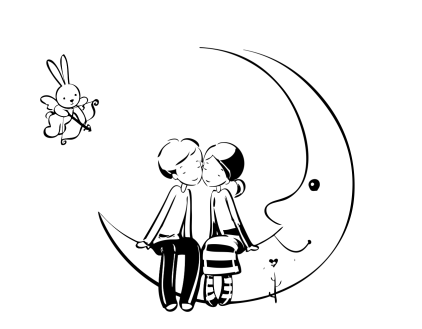 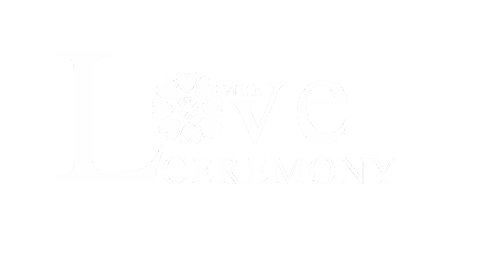 从此,   我的生活有了你
你的世界有了我
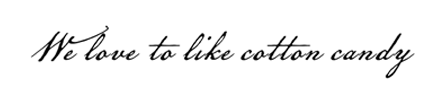 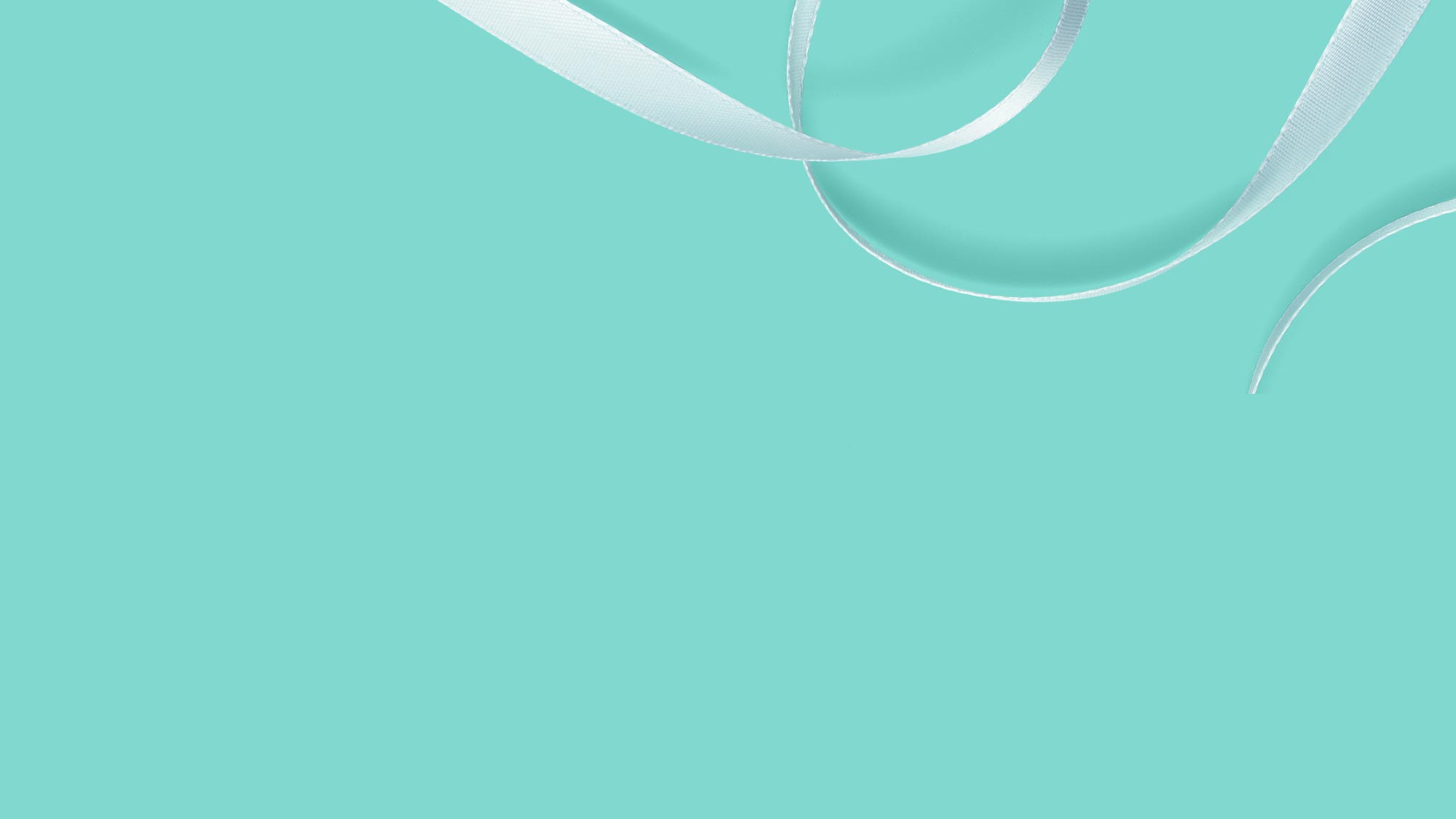 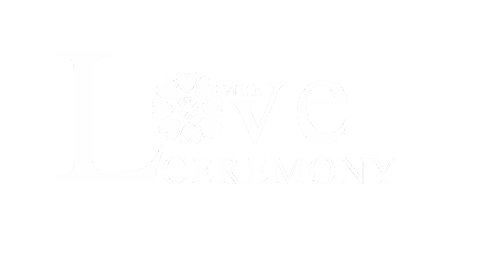 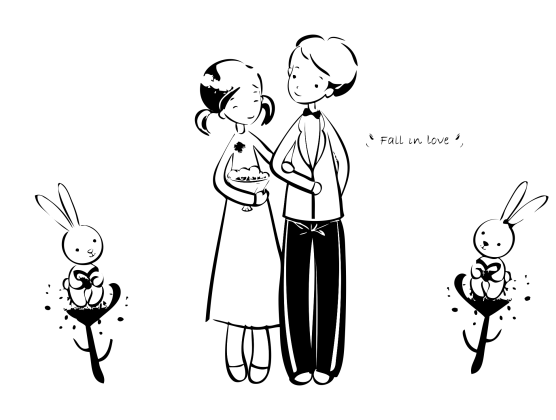 幸福,  就是有你有我,  我们在一起
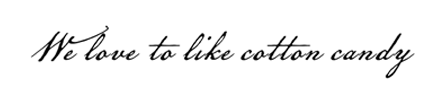 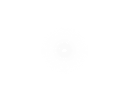 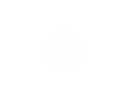 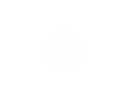 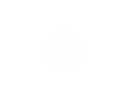 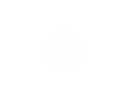 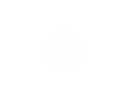 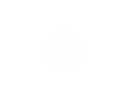 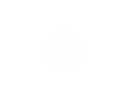 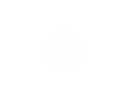 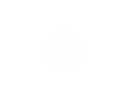 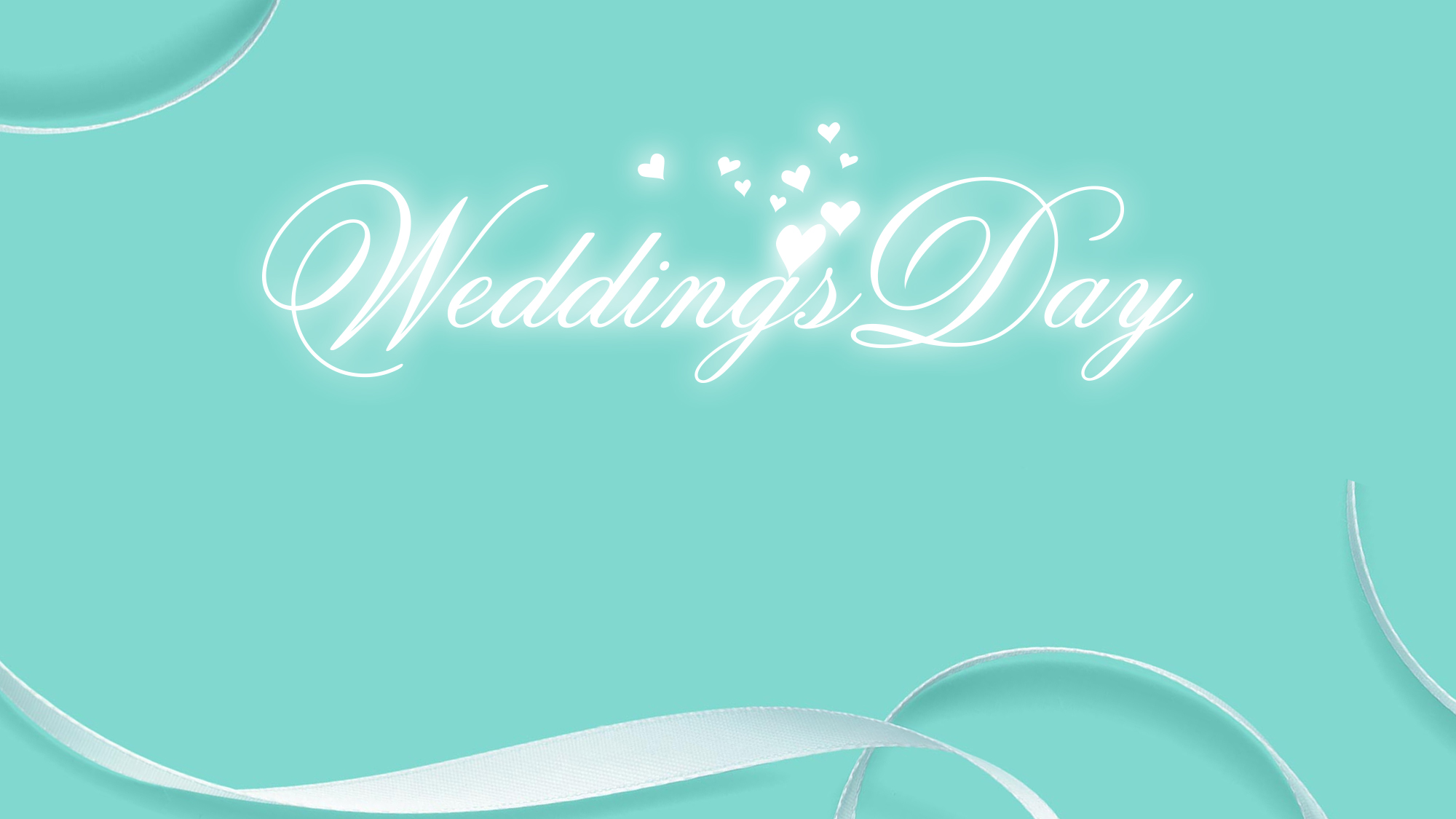 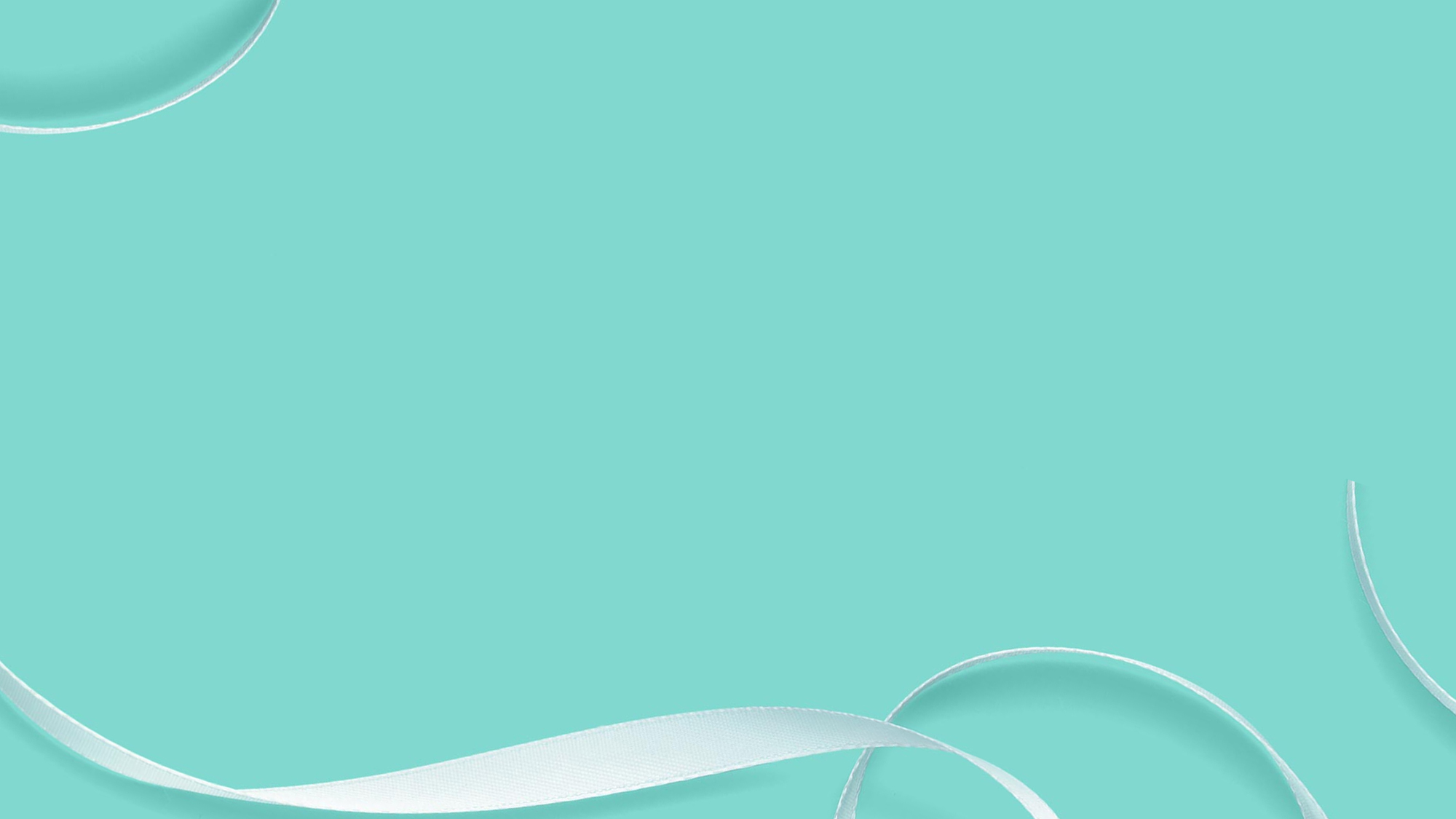 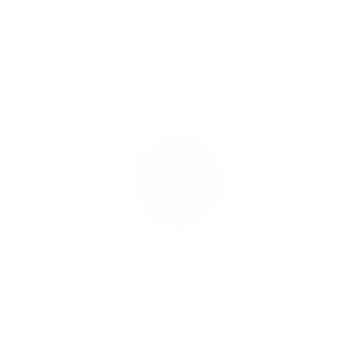 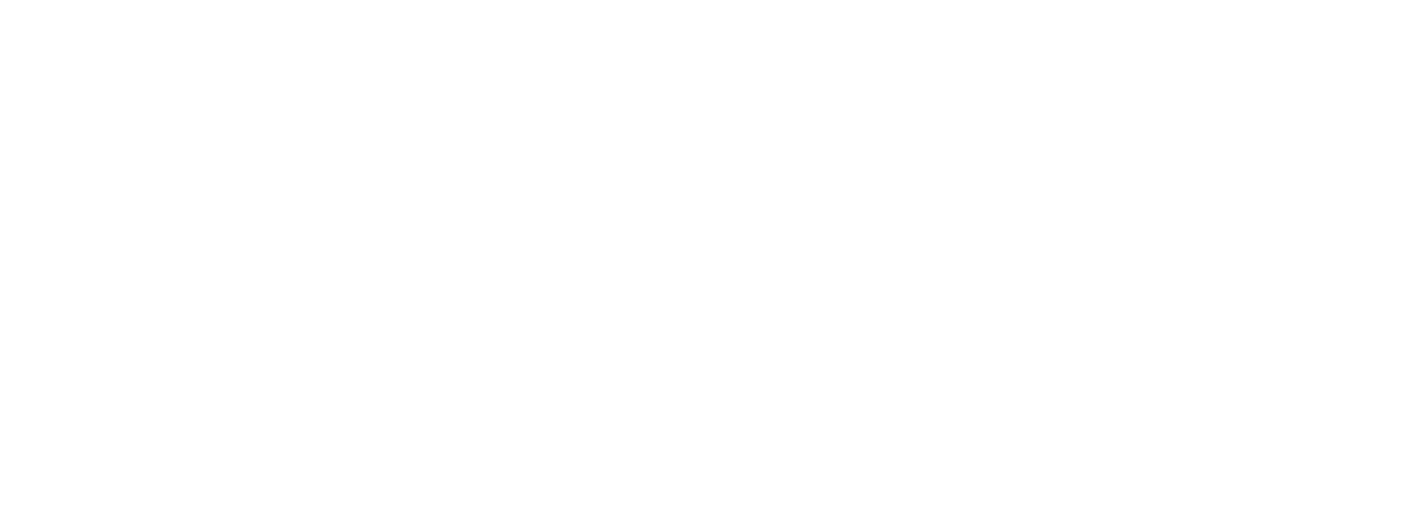 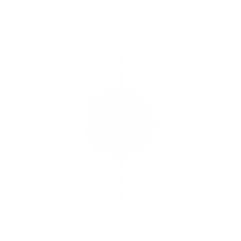 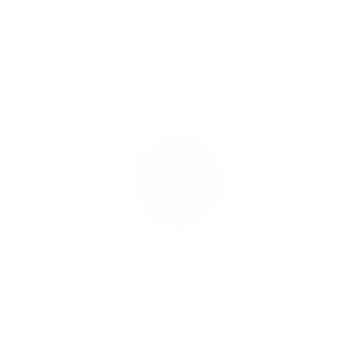 周杰伦
蔡依林
&
2015.05.20
WELCOME TO TOUR WEDDING  
CEREMON
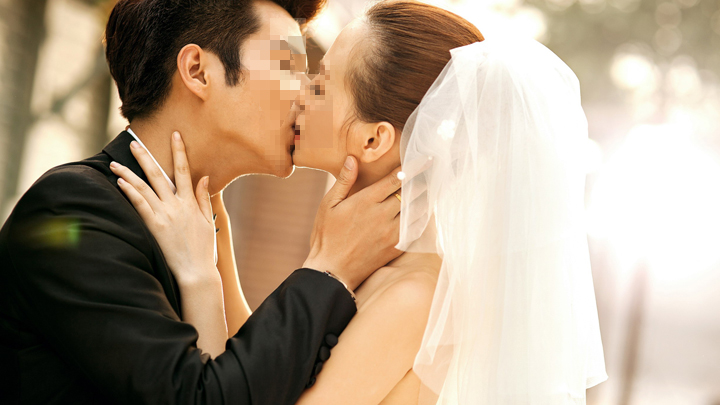 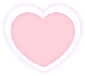 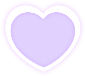 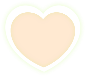 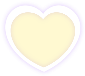 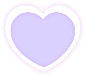 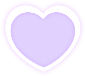 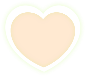 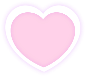 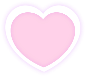 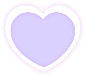 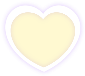 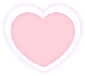 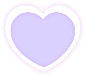 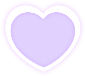 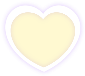 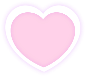 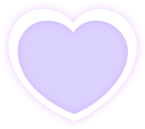 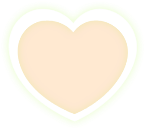 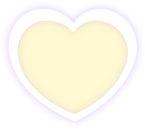 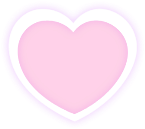 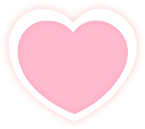 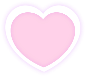 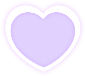 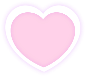 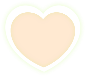 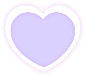 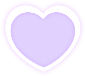 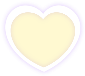 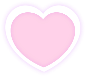 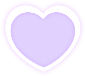 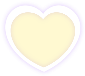 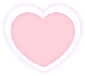 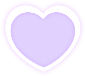 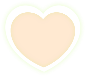 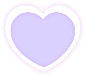 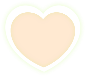 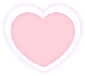 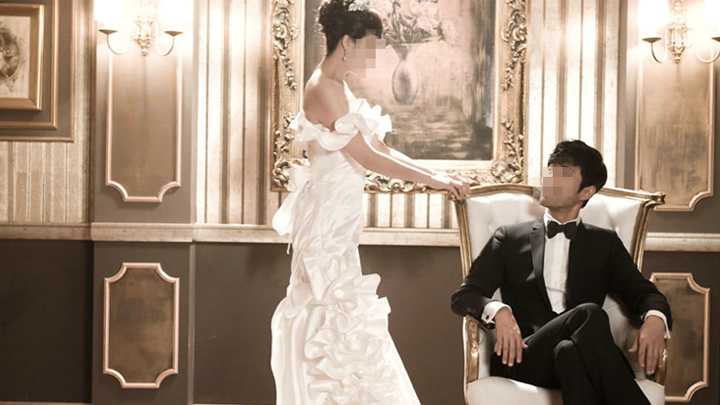 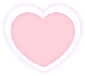 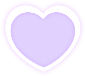 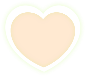 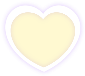 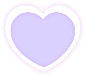 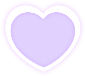 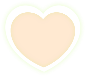 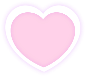 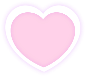 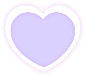 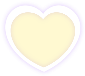 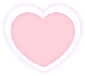 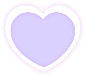 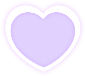 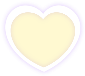 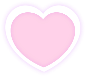 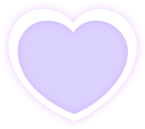 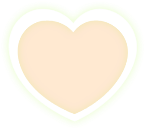 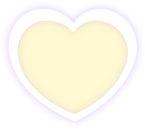 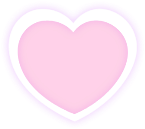 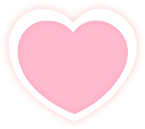 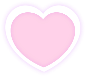 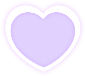 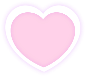 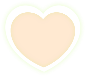 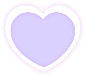 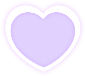 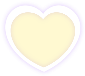 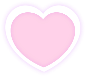 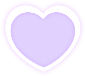 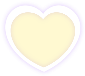 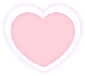 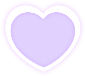 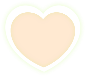 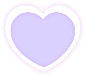 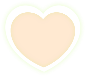 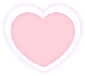 2015.12.14
我们结婚啦！
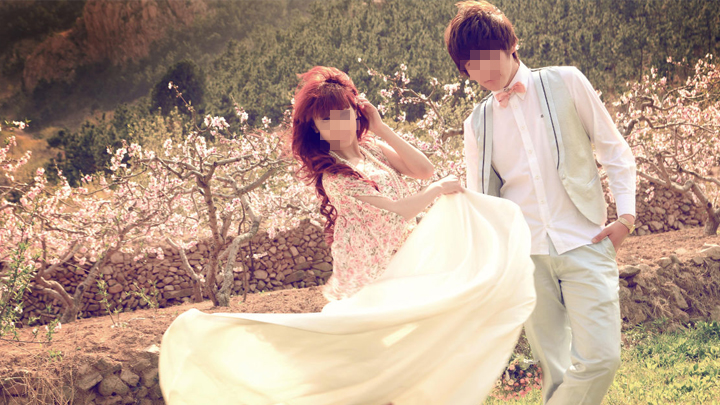 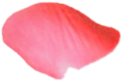 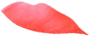 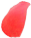 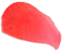 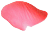 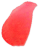 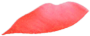 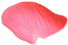 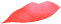 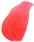 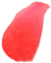 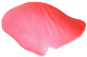 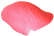 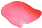 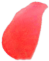 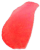 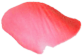 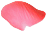 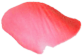 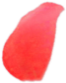 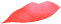 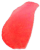 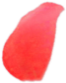 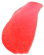 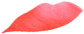 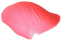 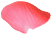 2015.12.14
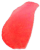 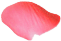 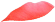 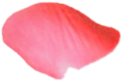 我们结婚啦！
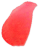 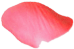 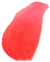 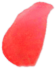 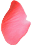 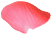 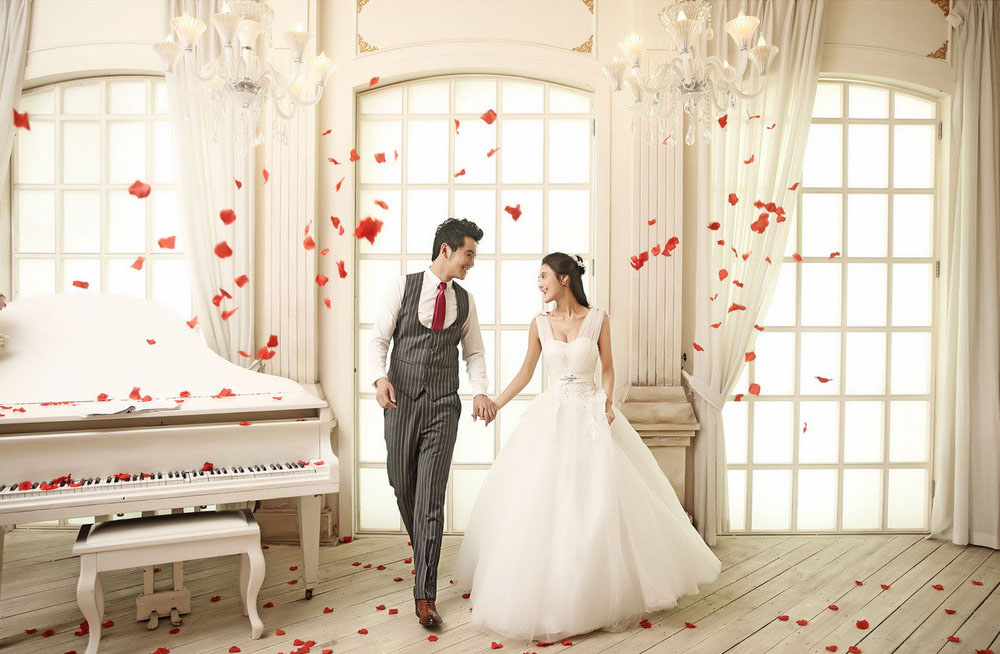 2014.05.01
我们结婚啦！
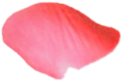 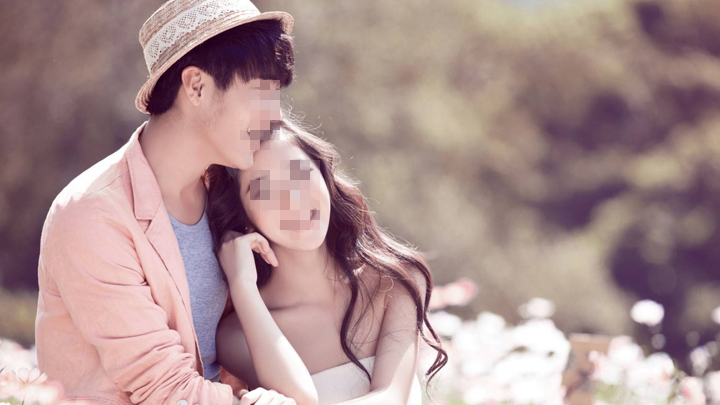 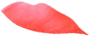 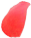 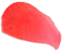 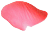 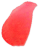 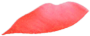 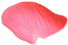 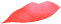 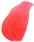 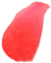 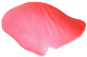 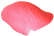 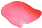 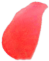 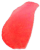 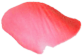 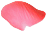 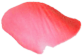 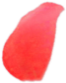 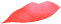 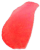 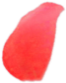 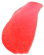 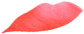 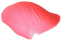 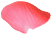 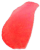 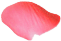 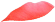 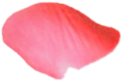 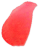 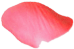 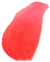 2015.12.14
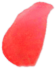 我们结婚啦！
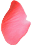 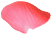 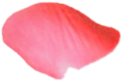 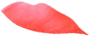 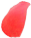 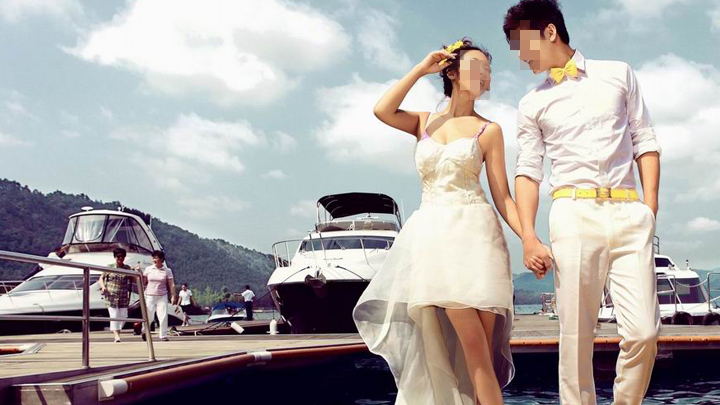 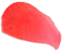 2015.12.14
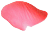 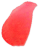 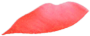 我们结婚啦！
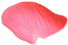 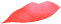 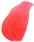 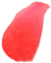 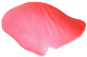 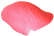 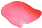 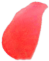 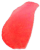 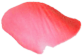 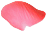 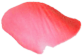 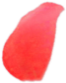 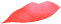 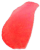 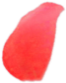 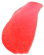 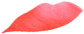 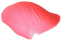 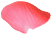 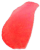 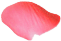 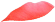 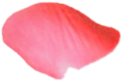 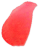 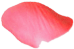 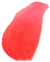 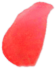 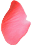 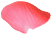 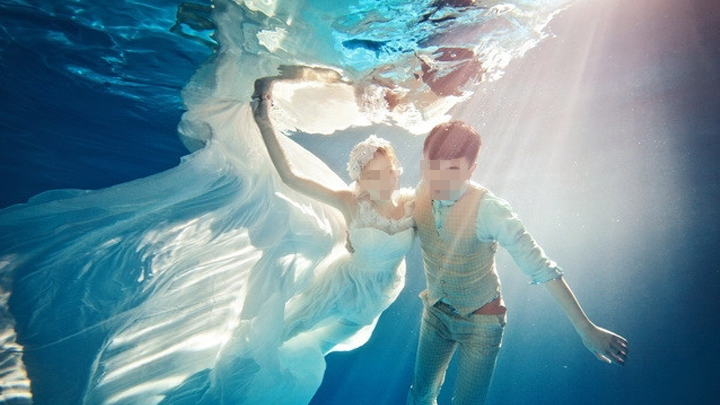 2015.12.14
我们结婚啦！
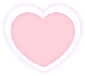 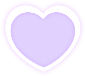 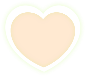 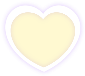 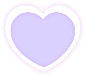 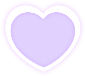 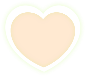 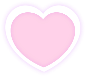 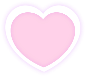 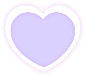 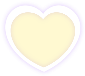 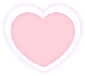 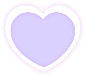 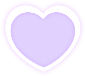 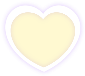 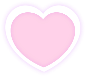 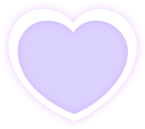 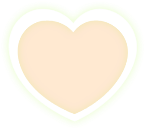 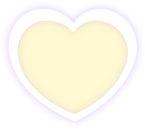 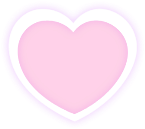 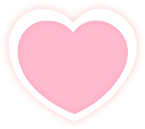 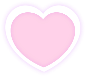 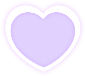 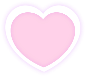 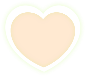 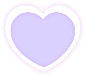 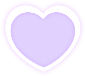 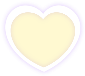 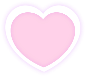 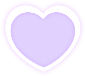 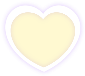 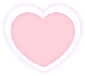 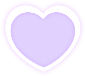 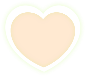 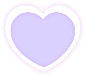 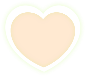 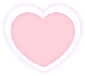 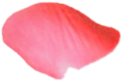 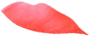 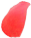 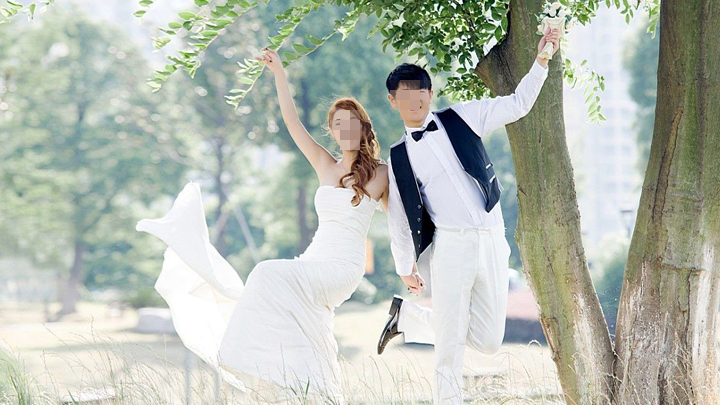 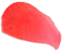 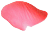 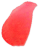 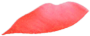 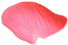 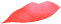 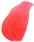 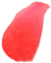 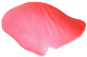 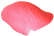 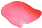 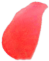 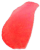 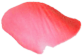 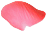 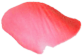 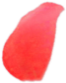 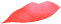 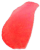 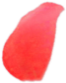 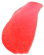 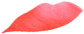 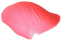 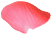 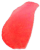 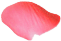 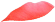 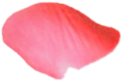 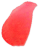 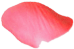 2015.12.14
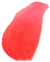 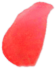 我们结婚啦！
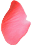 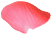 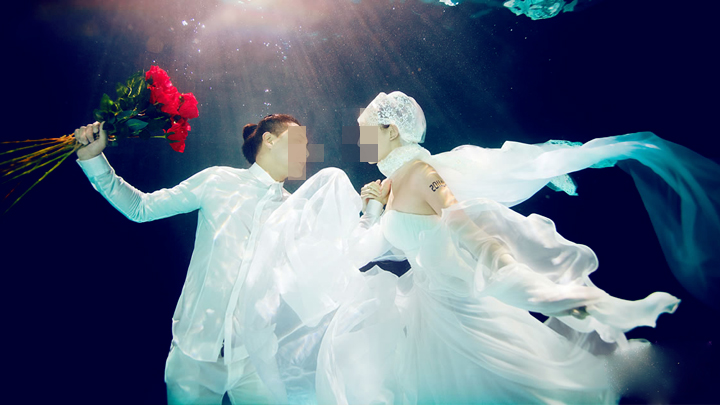 2015.12.14
我们结婚啦！
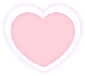 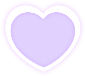 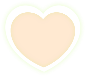 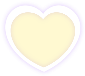 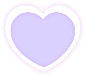 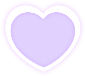 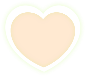 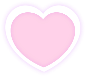 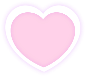 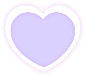 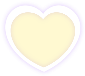 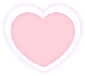 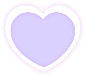 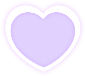 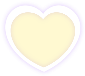 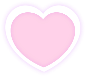 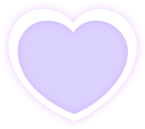 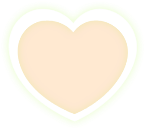 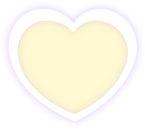 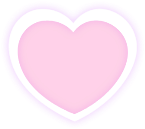 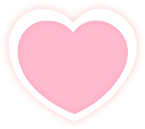 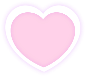 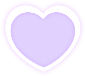 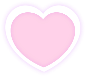 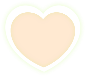 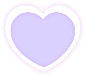 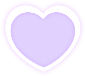 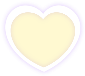 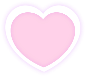 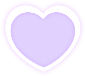 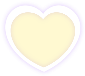 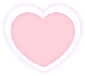 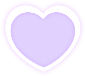 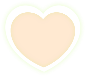 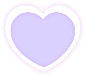 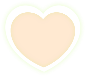 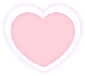 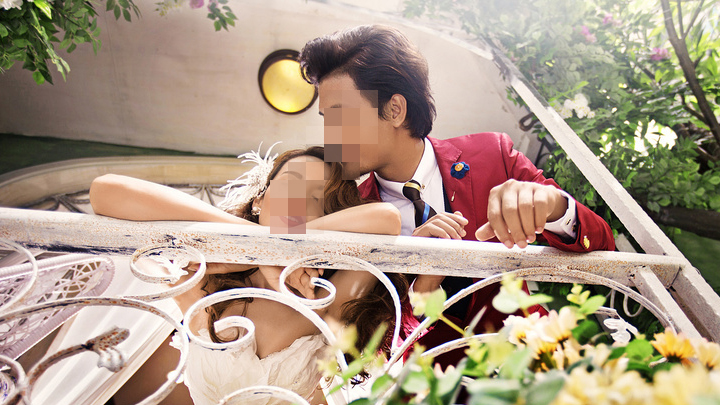 2015.12.14
我们结婚啦
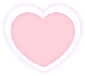 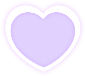 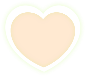 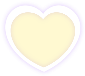 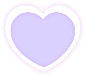 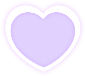 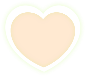 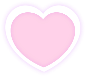 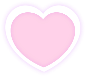 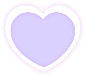 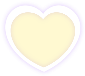 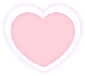 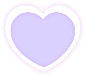 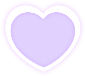 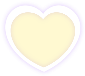 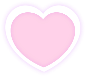 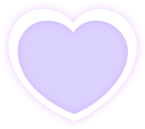 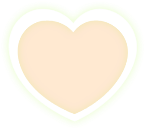 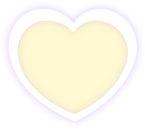 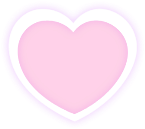 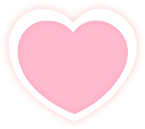 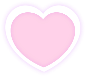 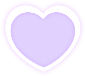 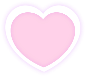 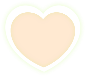 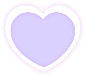 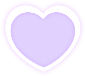 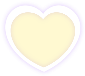 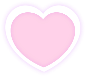 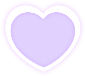 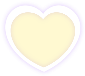 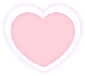 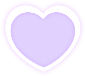 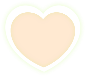 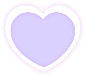 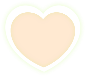 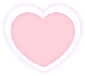 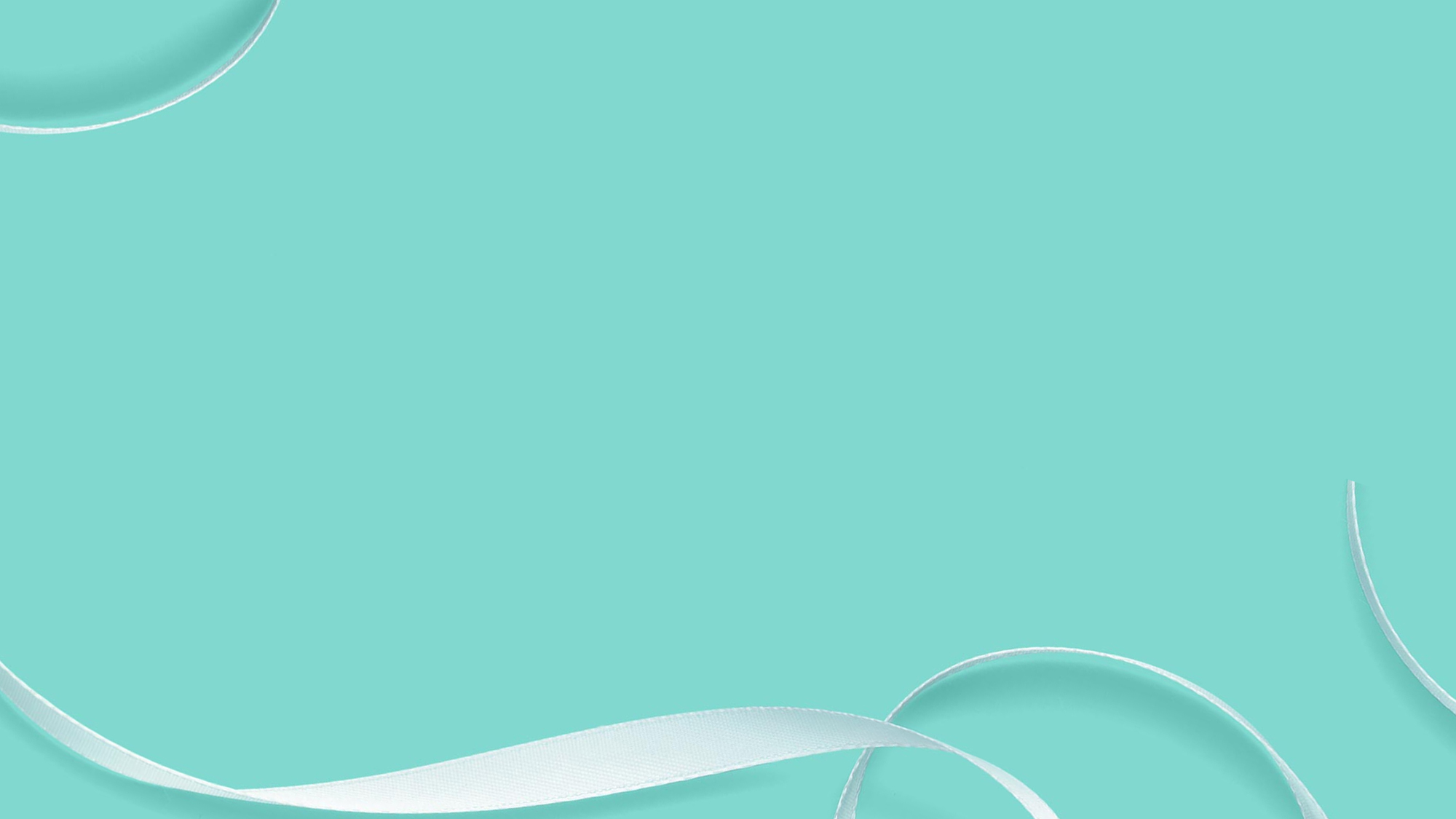 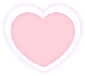 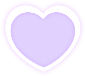 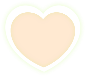 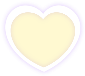 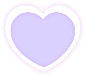 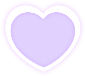 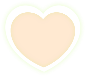 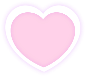 感谢您共同为我们见证
2015.05.20
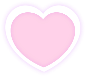 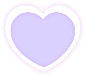 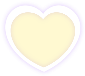 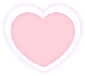 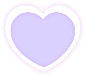 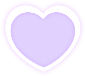 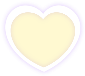 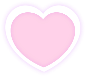 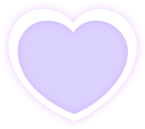 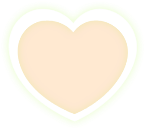 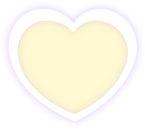 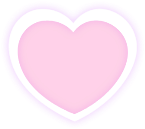 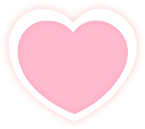 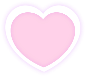 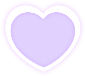 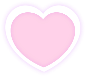 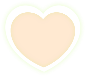 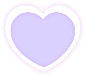 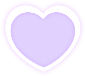 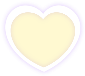 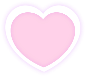 WELCOME TO TOUR WEDDING  
CEREMON
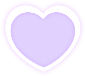 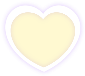 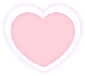 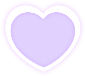 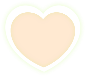 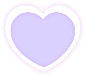 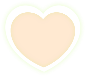 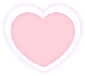 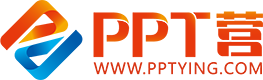 10000+套精品PPT模板全部免费下载
PPT营
www.pptying.com
[Speaker Notes: 模板来自于 https://www.pptying.com    【PPT营】]